«Сказка 
про 
Капельку»
Жила-была маленькая капелька.
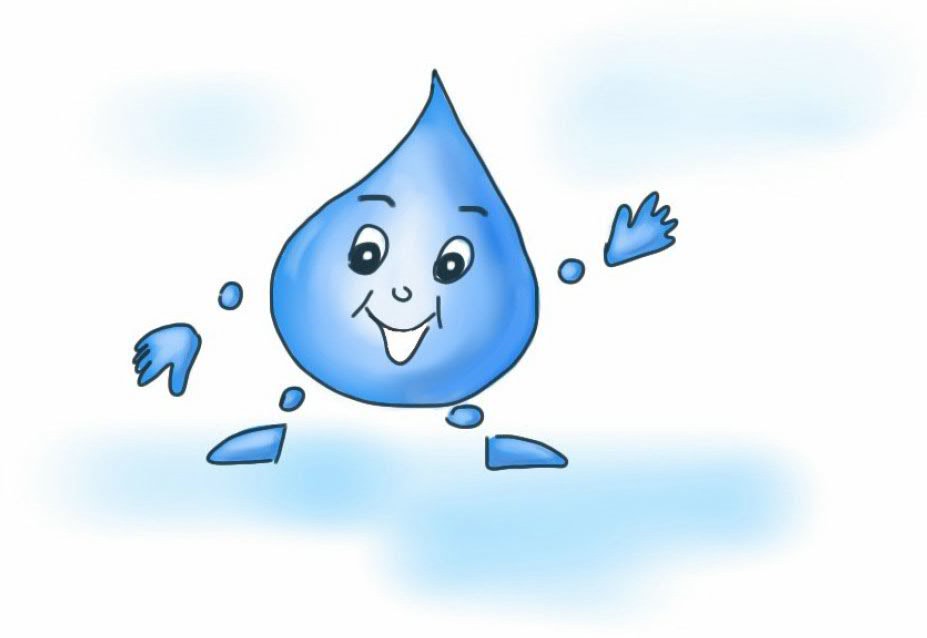 Она и ее подружки-капельки сидели в большом облаке, весело смеялись и болтали.
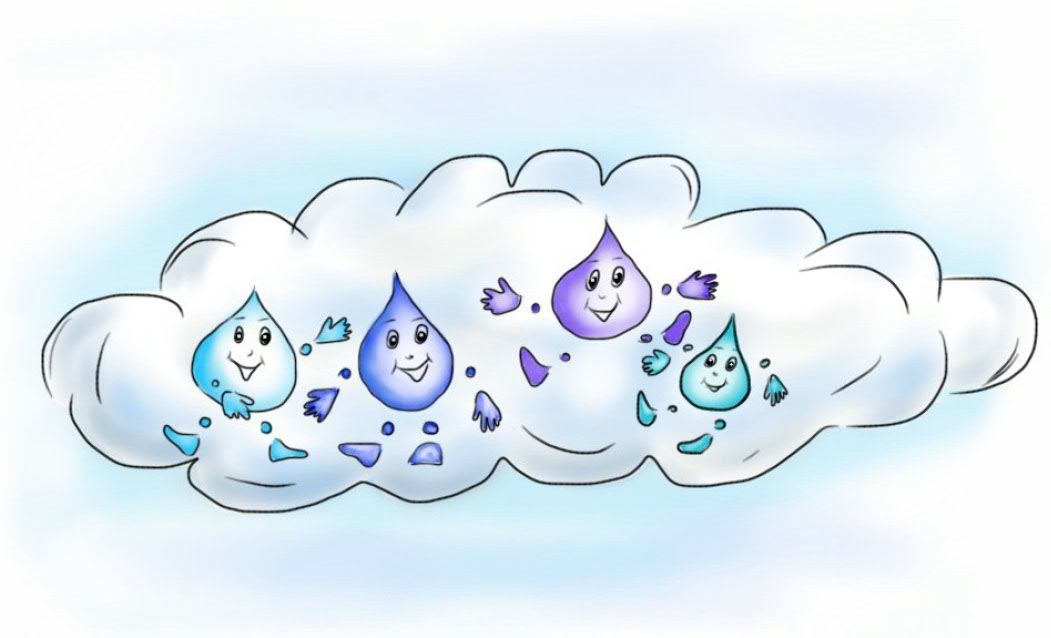 День ото дня облако становилось все больше и больше, пока в один прекрасный момент не пролилось на землю дождем.
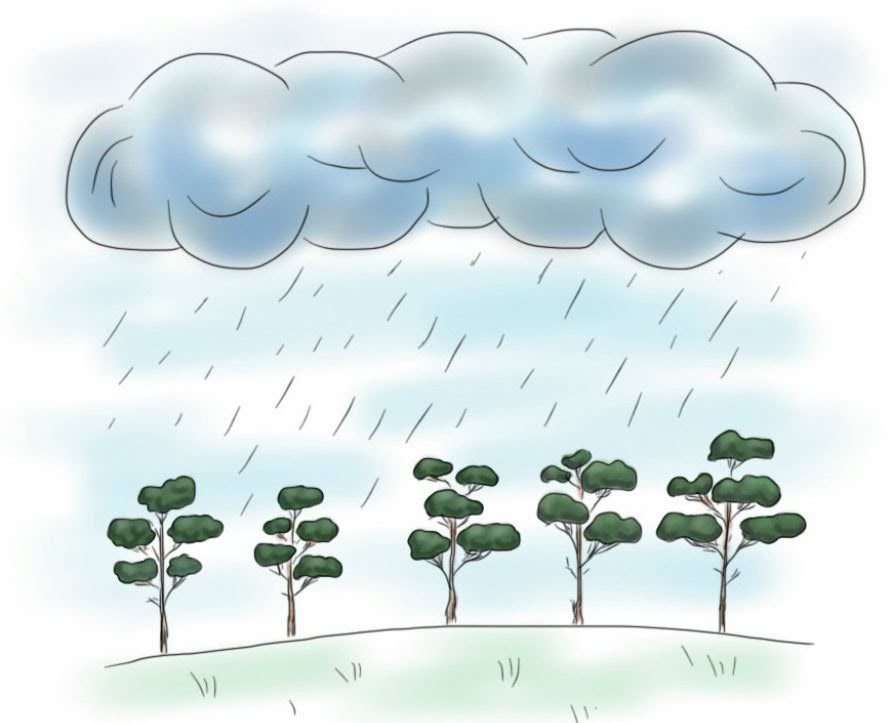 «Прощайте!» — только и успела прокричать Капелька своим 
подружкам, как уже летела по направлению земли.
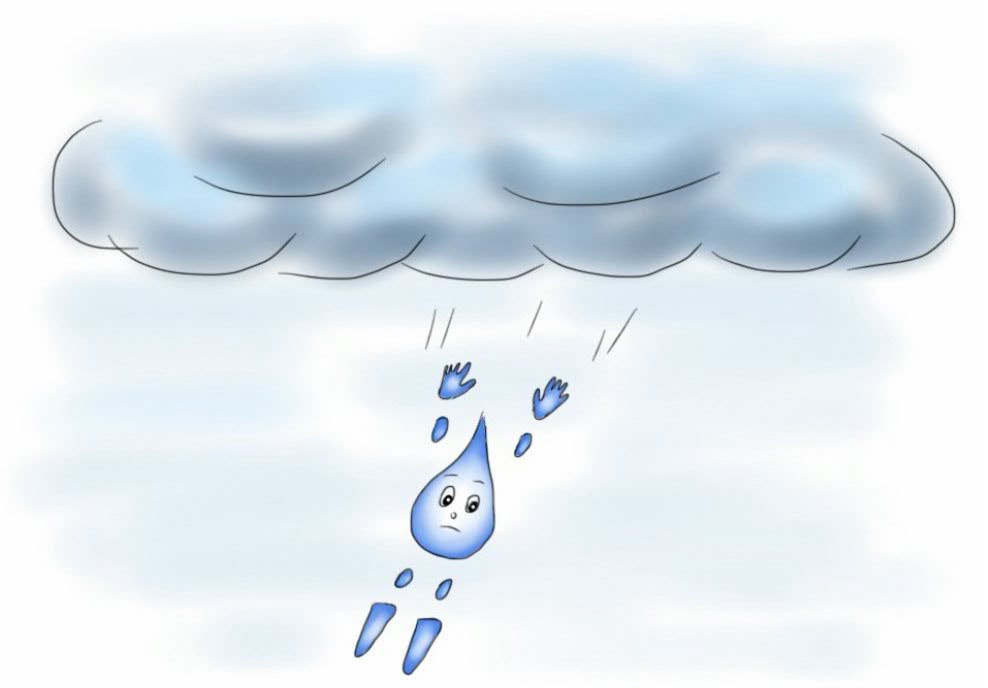 Всего несколько секунд и Капелька упала 
в небольшой ручеек. «Ой, куда это я попала?
 А сколько здесь воды! И куда это мы бежим?» — удивлялась Капелька.
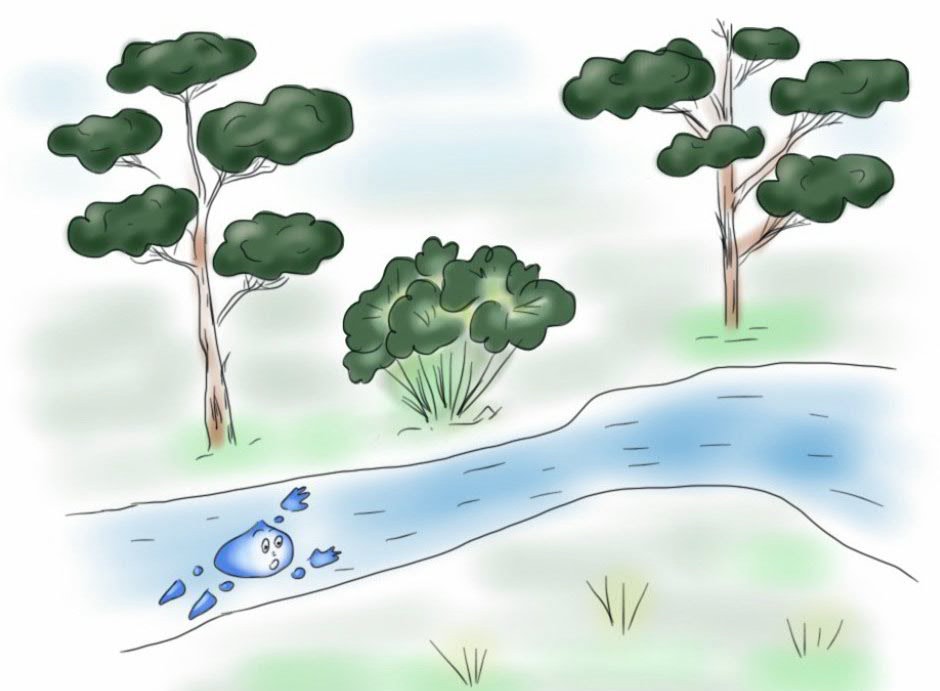 Ручеек же, весело журча, нес нашу Капельку
 к небольшому озеру, в которое он и впадал.
 Вот тут-то Капелька удивилась еще больше. 
Никогда в своей жизни она 
не видела так много воды!
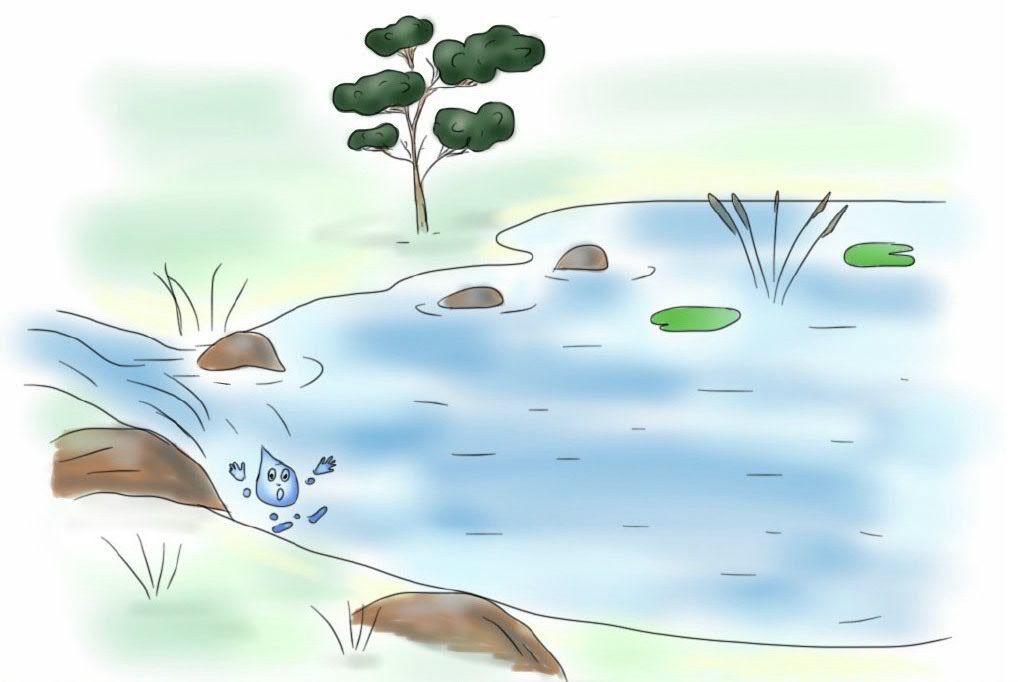 Все казалось ей новым и интересным. 
Заметив маленьких карасиков, плавающих в озере, она подумала: «А это кто такие? 
Надо обязательно с ними познакомиться!»
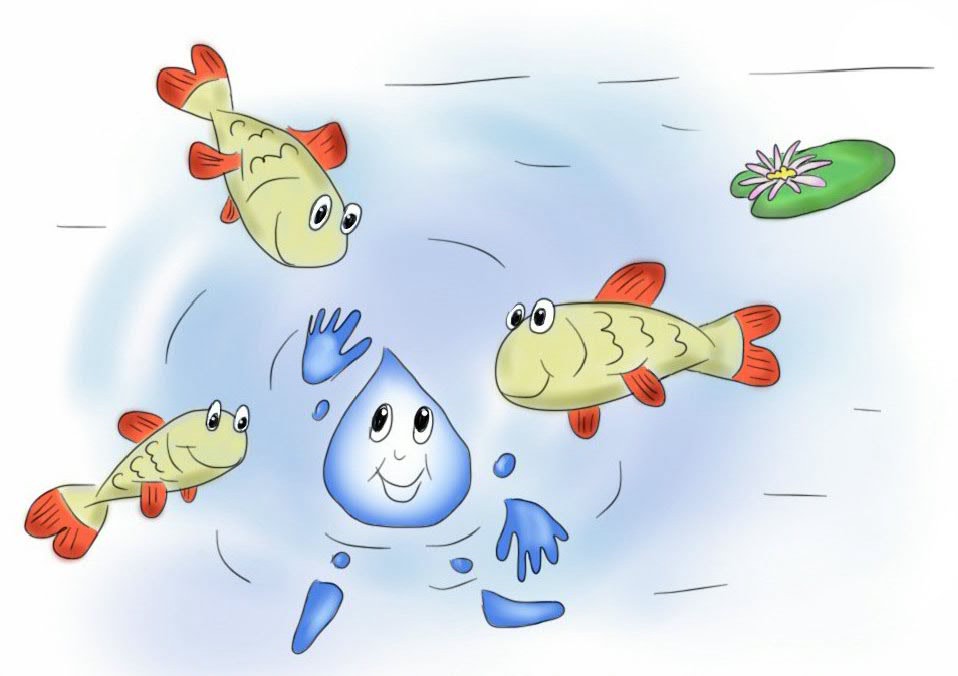 Но не успела, так как в этот момент пригрело солнышко, и Капелька испарилась, другими словами превратилась в пар. Теперь она уже не стремительно падала вниз к земле, а плавно парила вверх к облакам. «Я лечу!» — прошептала Капелька.
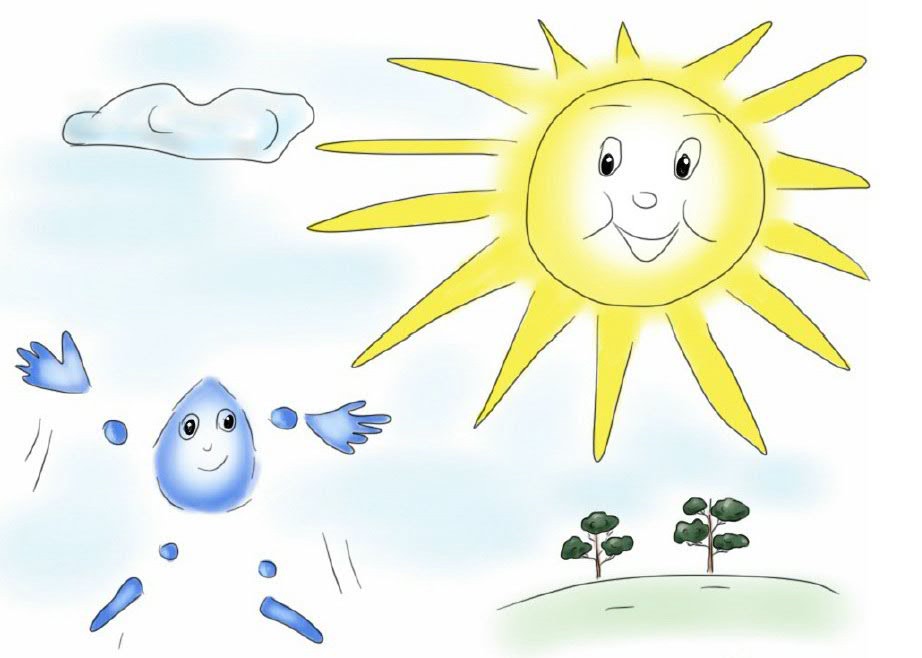 Когда она была уже достаточно далеко от земли, то почувствовала, что становится прохладно. «По-моему, я снова превращаюсь в водяную капельку», — подумала Капелька.
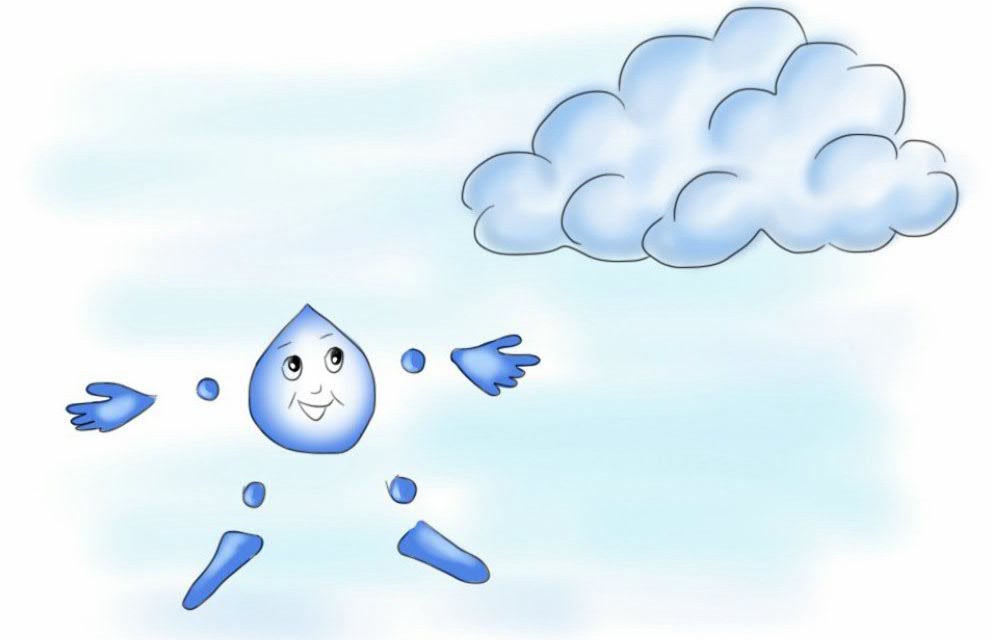 В это время как раз рядом с ней проплывало 
красивое белое облако, и Капелька с удовольствием
 к нему присоединилась. Облако состояло из множества других маленьких капелек, которые наперебой рассказывали подругам о том, какие необыкновенные приключения они пережили там на земле.
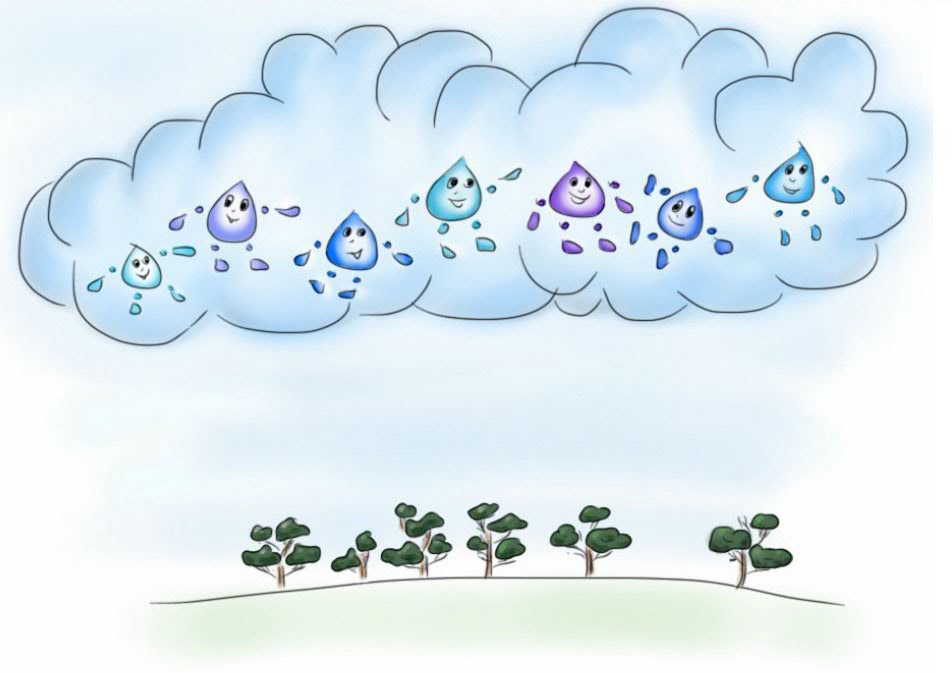 Хэкало Алла Викторовна

учитель начальных классов

МОУ Сергиевская СОШ